Chapter 13: Forces in Fluids
Pressure=
Force
_____

Area
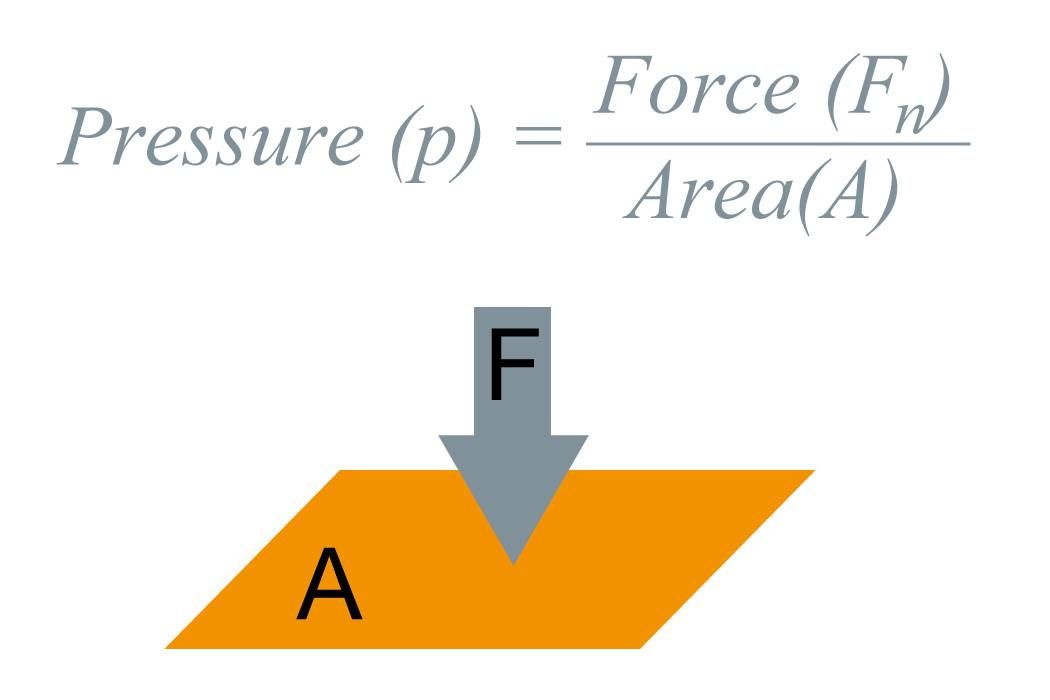 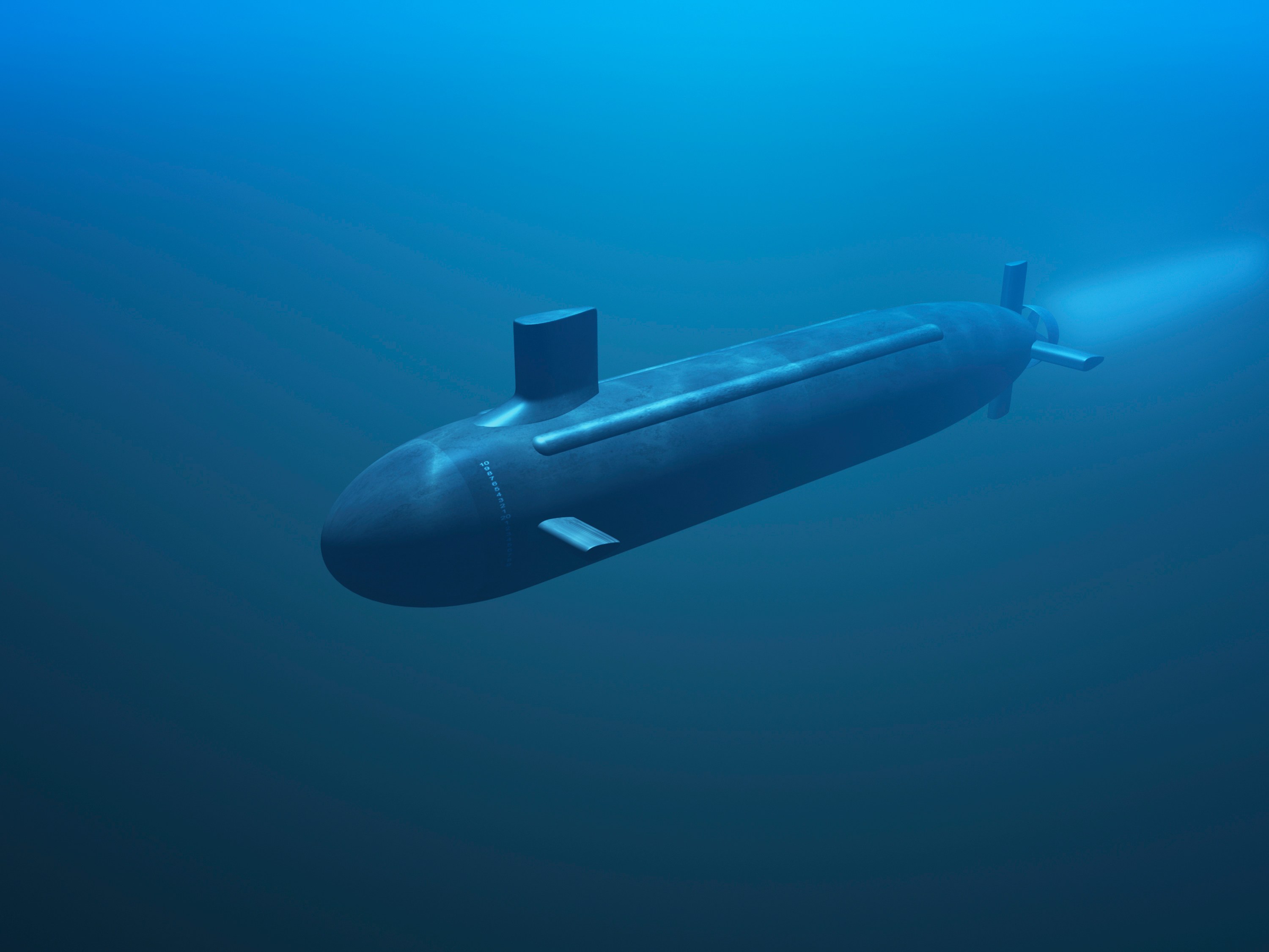 Water Pressure
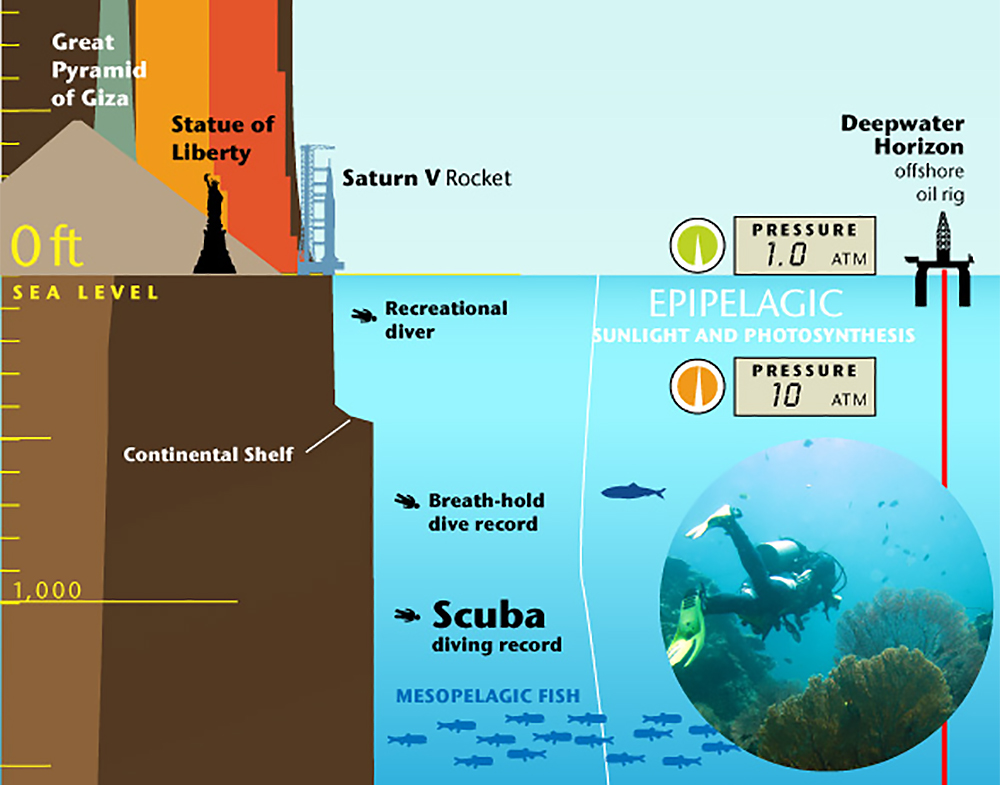 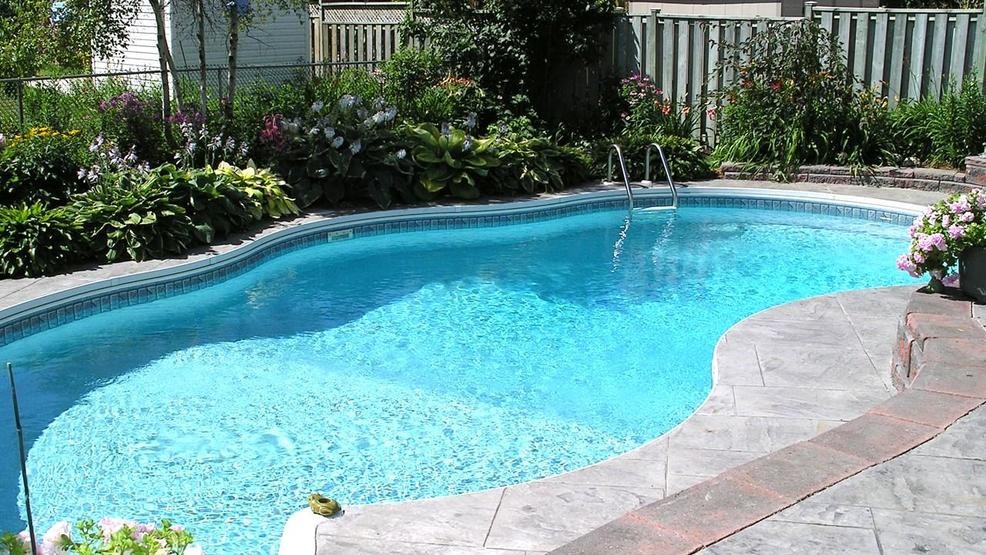 Air Pressure
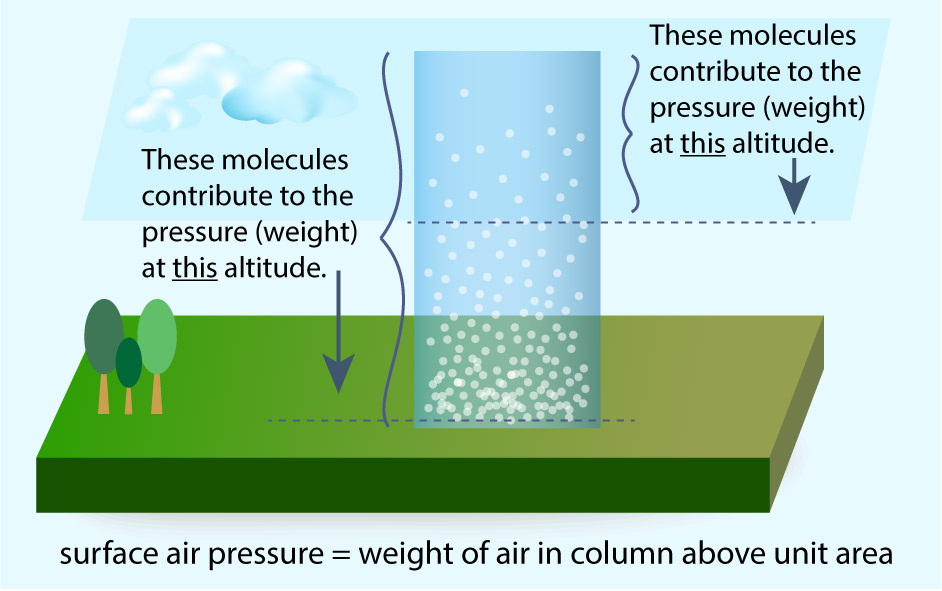 Air Pressure
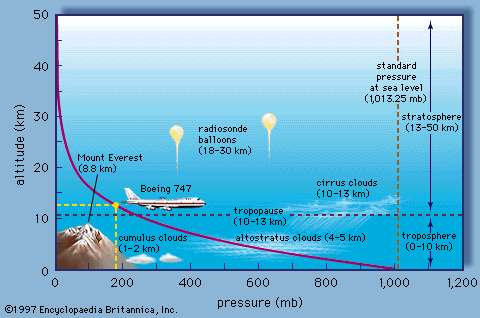 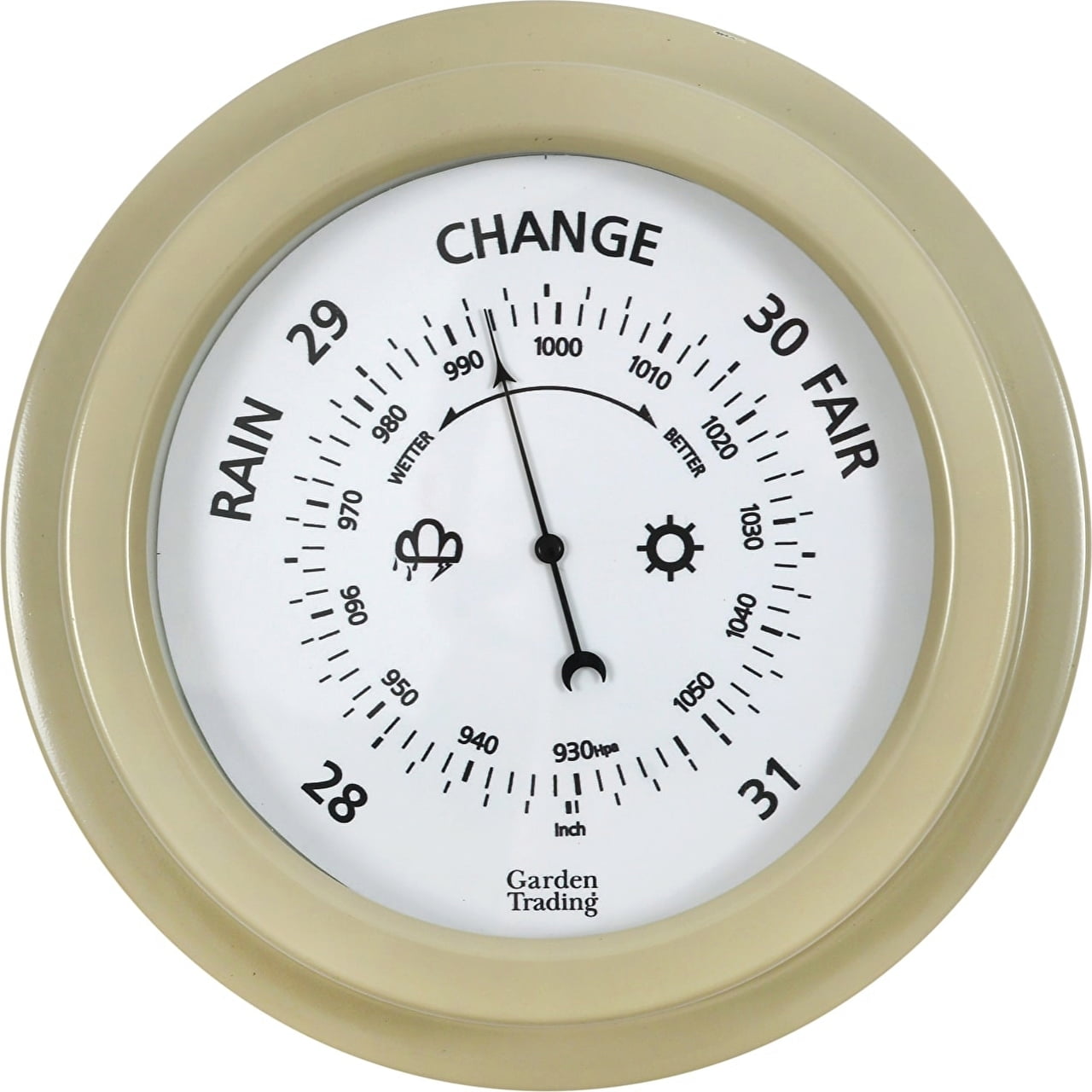 Air Pressure and Weather
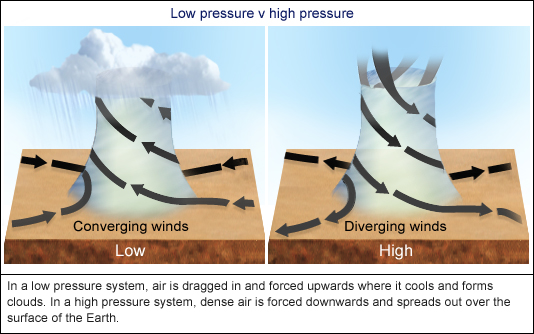 Structural Pressure
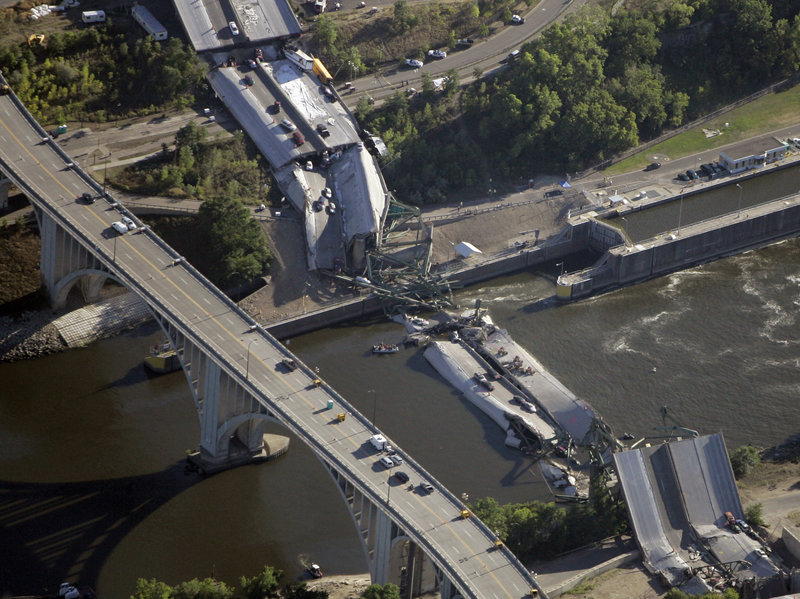 Structural Pressure
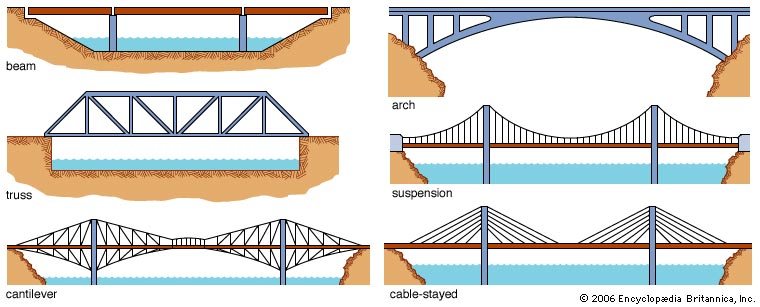 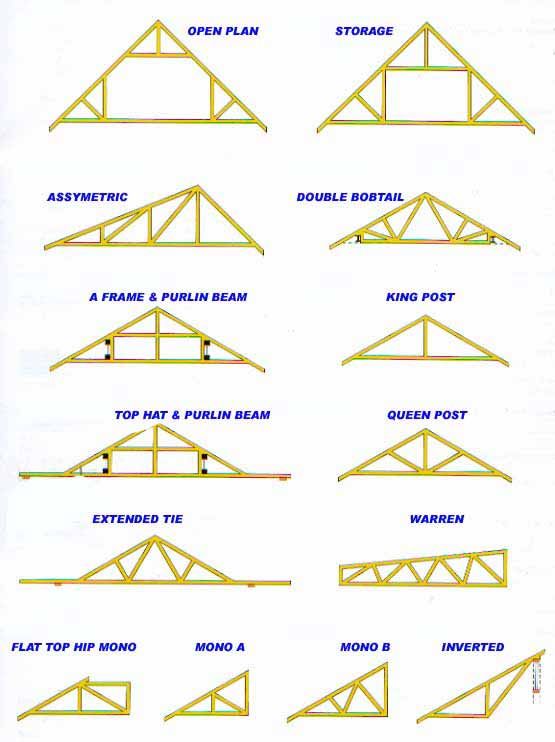 Structural Pressure
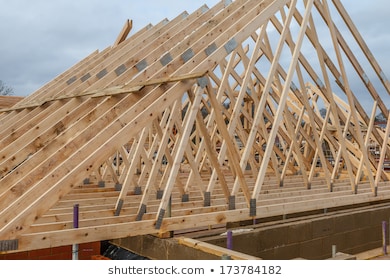 Pressure in Fluids
Fluid-a substance that assumes the shape of its container
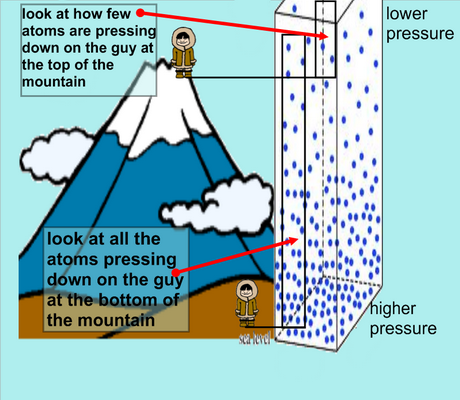 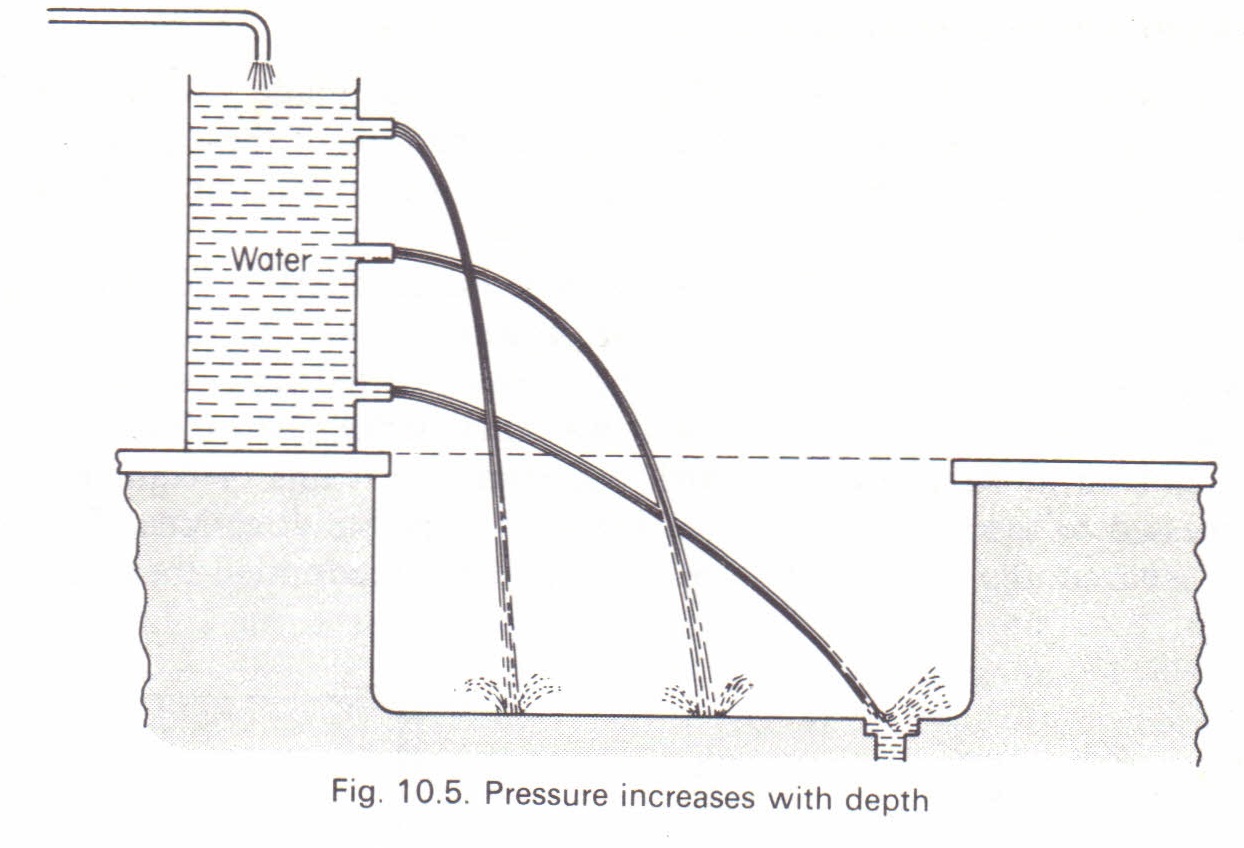 Pressure in Fluids
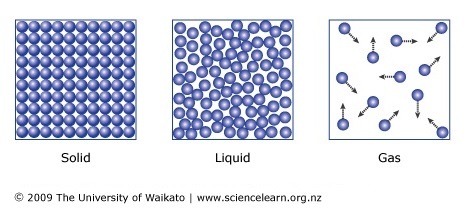 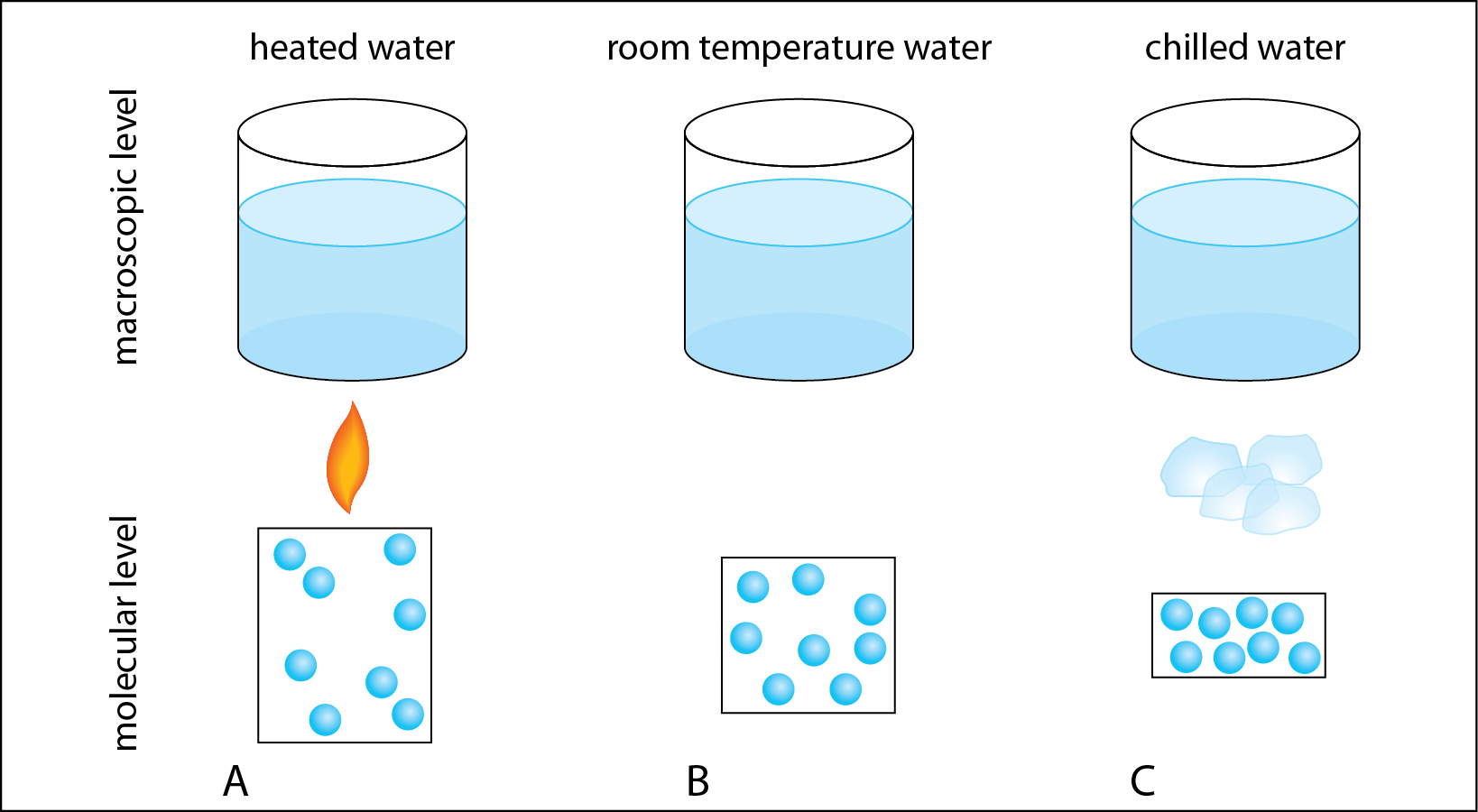 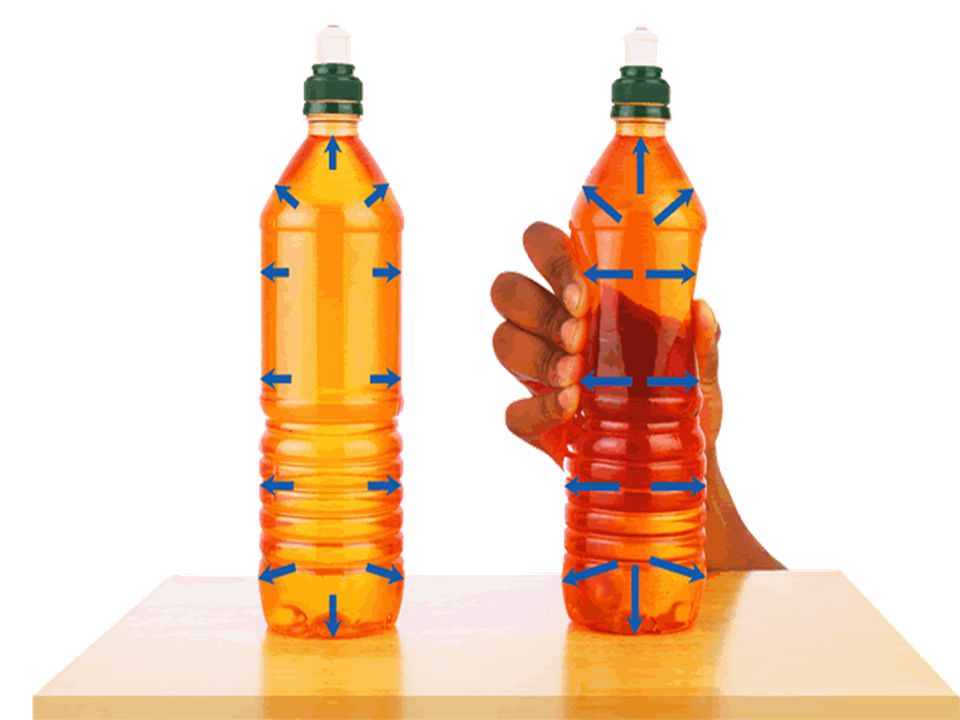 Pascal’s Principle
A change in pressure at any point in a fluid is transmitted equally and unchanged throughout the fluid
Hydraulic System
A way to use pressurized fluid, usually air, to change force.
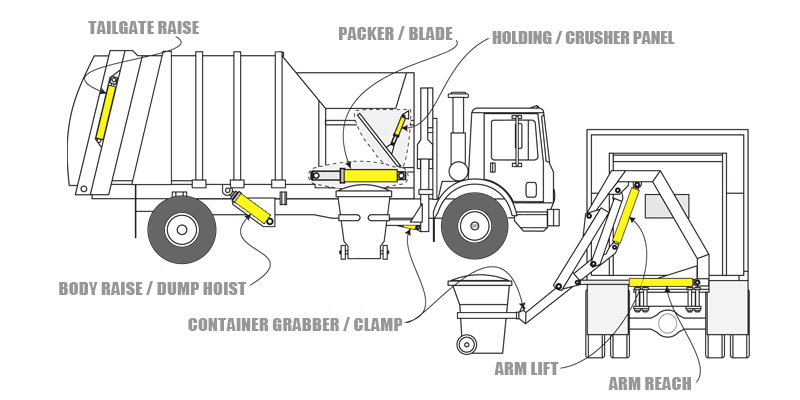 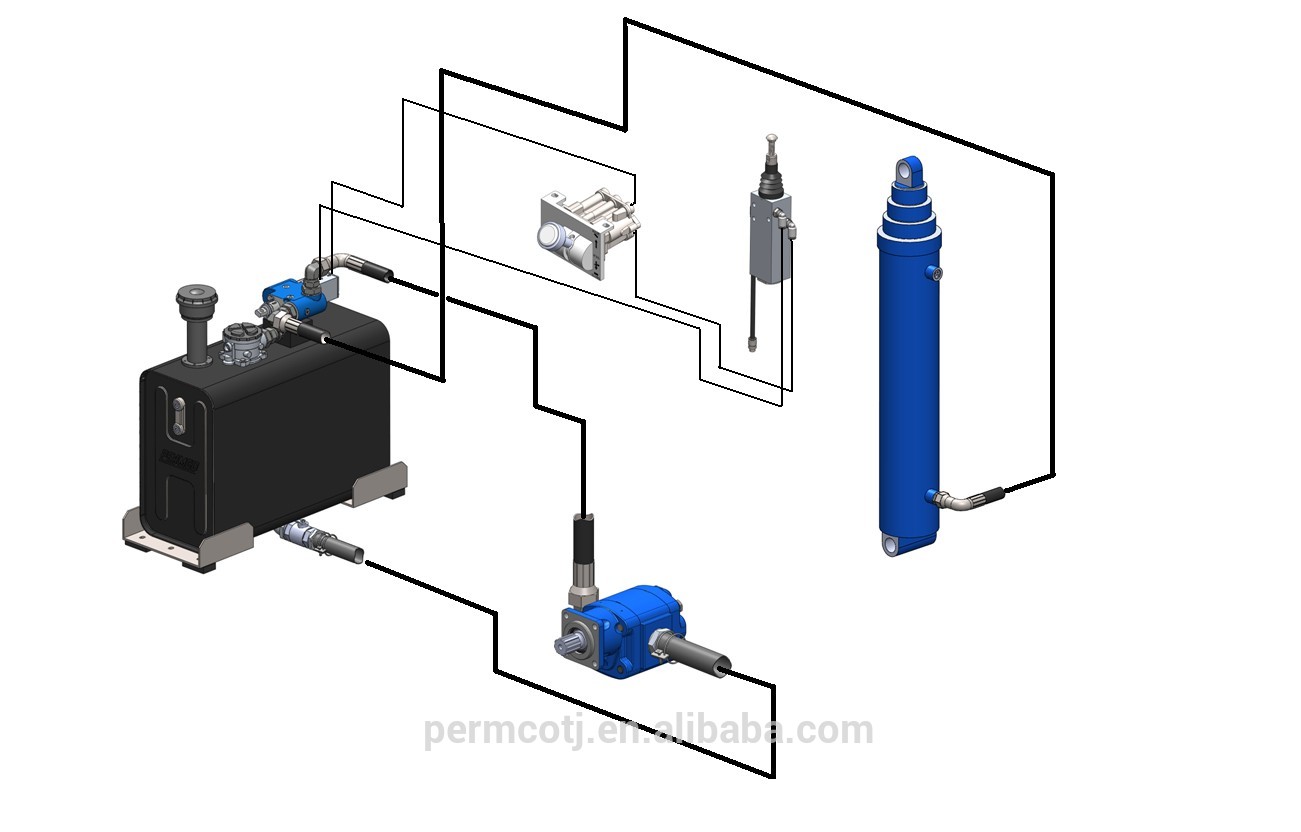 Bernoulli’s Principle
As the speed of the fluid increases, the pressure within the fluid decreases.
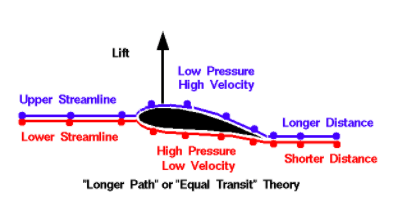 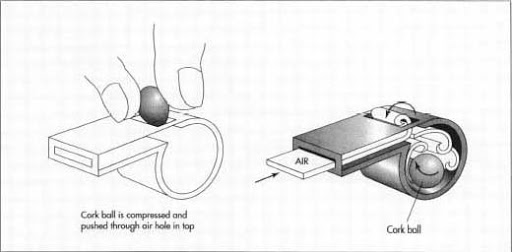 Buoyancy
Ability of a fluid to exert an upwards force on an object.
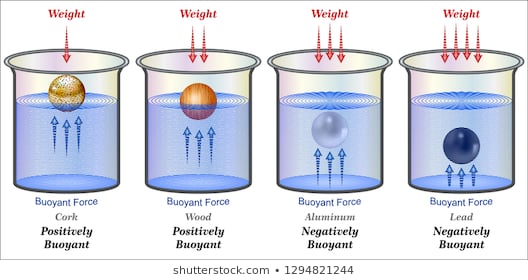 Buoyancy
Density= mass divided by volume
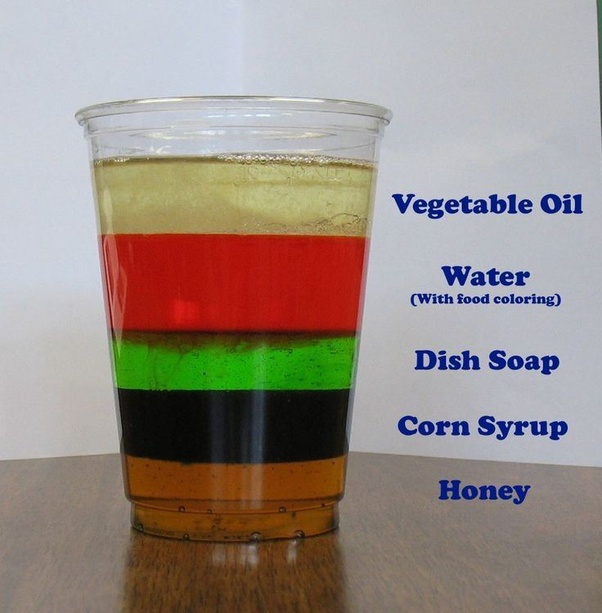 Density-Revisited
Density= mass divided by volume
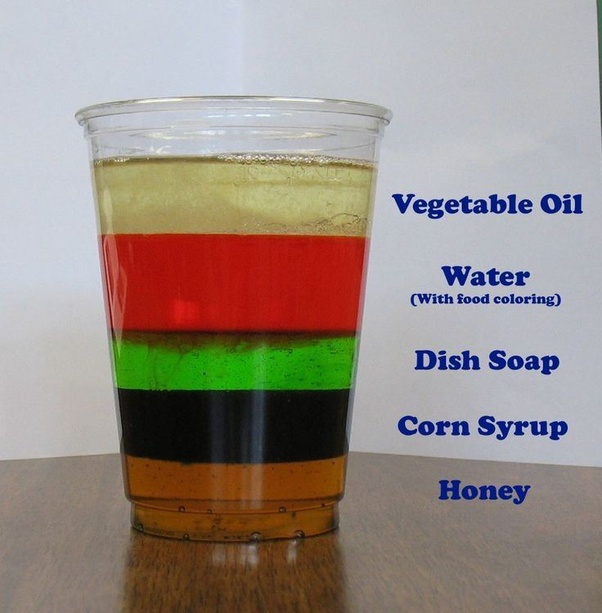